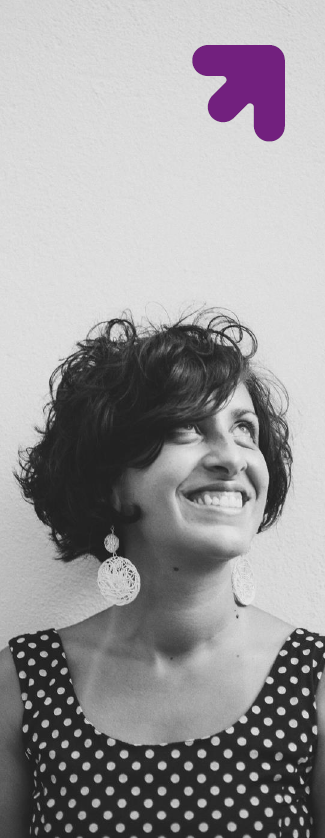 Feasible ways of passing compulsory internships
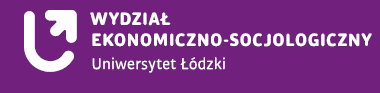 Three ways of passing obligatory internships
Passing obligatory internships based on an agreement approved by Faculty of Economics and Sociology, University of Lodz  (recommended path)
Passing obligatory internship  based on other student activity: voluntary service, various forms of employment, internship within Erasmus +, etc.
Passing obligatory internship based on an agreement about non-obligatory work placement approved by the Careers Office of the University of Lodz. If you choose this path, please contact the internship manager by e-mail: agnieszka.drzymala@uni.lodz.pl
1.Passing obligatory internships based on an agreement approved by the Faculty of Economics and Sociology, University of Lodz (path recomended)
Signing agreement about obligatory internship between the Faculty of Economics and Sociology of the University of Lodz and the institution / company chosen by You
What to do
1. Fill in form accessible: electronic internship schedule  on the Faculty of Economics and Sociology UŁ web page: https://www.eksoc.uni.lodz.pl/student-corner/full-time-students/student-apprenticeship/#nav
2. You will receive Agreement about obligatory internship  from Students office ( via e-mail)
3. Download Internship report (https://www.eksoc.uni.lodz.pl/student-corner/full-time-students/student-apprenticeship/#nav)
4. Take a sign from your employer on a form and fulfill internship on a set time
What documents do you need to settle your internship? 
1. Agreement - signed  and with a stamp;
2. Internship report - filled in, signed and with a stamp;
3. The electronic Student internship evaluation form, form filled and printed by You . Attach this form to the Internship report (https://www.eksoc.uni.lodz.pl/student-corner/full-time-students/student-apprenticeship/#nav).
What to do in order to pass obligatory internshipWhat to do in order to pass obligatory internship?
1. After You fulfill internship furnish documents  to Your internship menager.
At the end of the internship (usually at the end of the 5th semester of studies) visit your Internship manager at the Faculty and submit all the necessary documents -during the period of pandemic restrictions, send the Manager the documents in the form of scans or photos by e-mail for preliminary approval, and then deliver them on the Department)
2. Signed by internship manager documents furnish to  Ms. Sylwia Bachorska (the Student Service Center -during the pandemic period, the documents will be handed over to the Student Service Center directly by the internship manager).
2.Passing obligatory internship  based on other activity made by student: voluntary service, various forms of employment, internship, internship within Erasmus +
Ask your internship supervisor at the institution where the internship is undertaken if he could sign an Agreement about obligatory internship with Faculty of Economics and Sociology. If does, take path 1 (recommended for all students).IF NOT:
What to do first

1. Fill in form: the electronic internship schedule, accessible schedule on Faculty of Economics and Sociology web page (https://www.eksoc.uni.lodz.pl/student-corner/full-time-students/student-apprenticeship/#nav).
2. Download and fill in  form: Internship report, accessible on a Faculty of Economics and Sociology web page.
3. Download accessible on a Faculty of Economics and Sociology web page an The electronic Student internship evaluation form.
What kind of documents You need to pass obligtory internship based on other activity?
1. Agreement signed and stamped by the internship supervisor  on conducting continuous professional internships. A confirmation on activity :voluntary service, internship, internship within Erasmus +  (for example  employment contract) MUST CONCLUDE: Your Name and surname, name of the institution / company,  how long your activity last (with number of hours), description of your activity . If You run your own business a confirmation with your name and surname, name of the business, short description what your company does.
2. Internship report - filled in, signed by your internship supervisor with a stamp.
3. Filled in form: Application for credit for internship carried out on the basis of an agreement other than the internship agreement.
4. The electronic Student internship evaluation form On-line survey form filled and printed by You . Attach this form to the report.
What to do in order to pass obligatory internship
After You fulfill internship furnish documents  to Your Internship Menager
At the end of the internship (usually at the end of the 5th semester of studies) visit your Internship manager at the Faculty and submit all the necessary documents -during the period of pandemic restrictions, send the Manager the documents in the form of scans or photos by e-mail for preliminary approval, and then deliver them on the Department)
2. Signed by internship manager documents furnish to  Ms. Sylwia Bachorska (the Student Service Center -during the pandemic period, the documents will be handed over to the Student Service Center directly by the internship manager).
3.  Final decision on crediting the obligatory internship makes Dean of the Faculty of Economics and Sociology
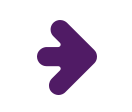 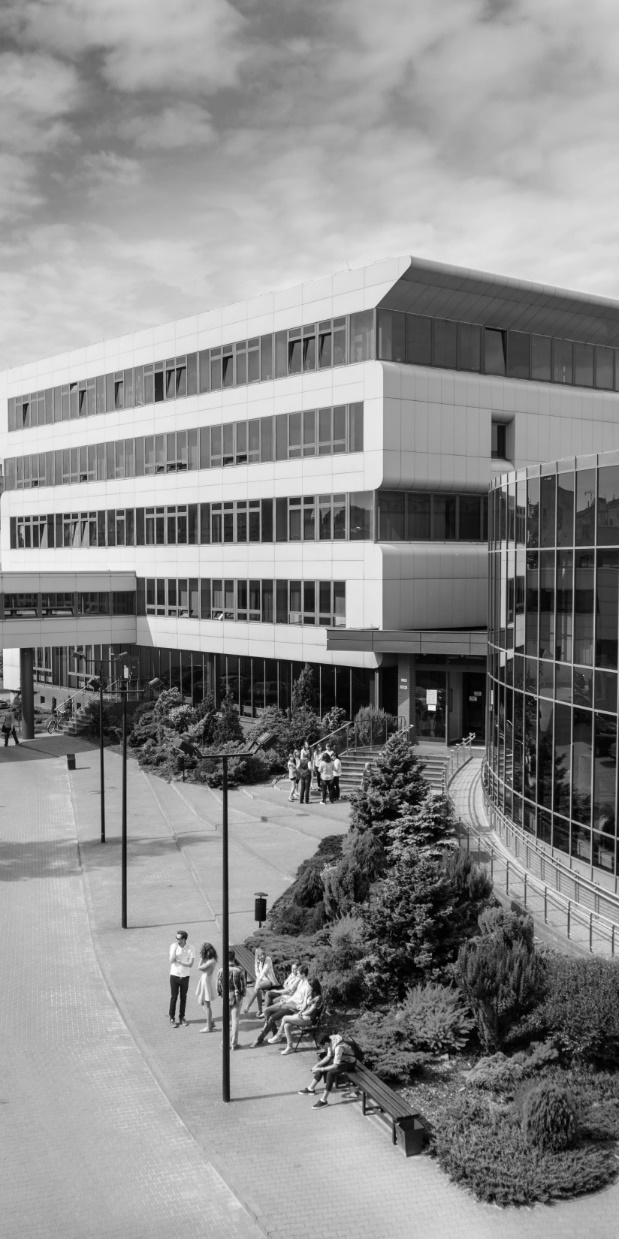 Agnieszka Drzymała, Ph.D.
Centre for Training and Apprenticeship
Faculty of Economics and Sociology
University of Lodz (Poland)